AHD Toolkit App
Ikechukwu Amamilo, Senior Technical Advisor
Williams Eigege, Regional Manager

Clinton Health Access Initiative
With support from Unitaid, CHAI and the Infectious Diseases Institute Uganda developed a mobile application linked to the Global Advanced HIV Disease Toolkit (GAHDT)
The AHD toolkit app: 
Aims to provide versatile support to frontline HCWs managing AHD clients 
Built to support online and offline access
Developed using feedback from a survey of HCWs and partners.
AHD 
Toolkit App
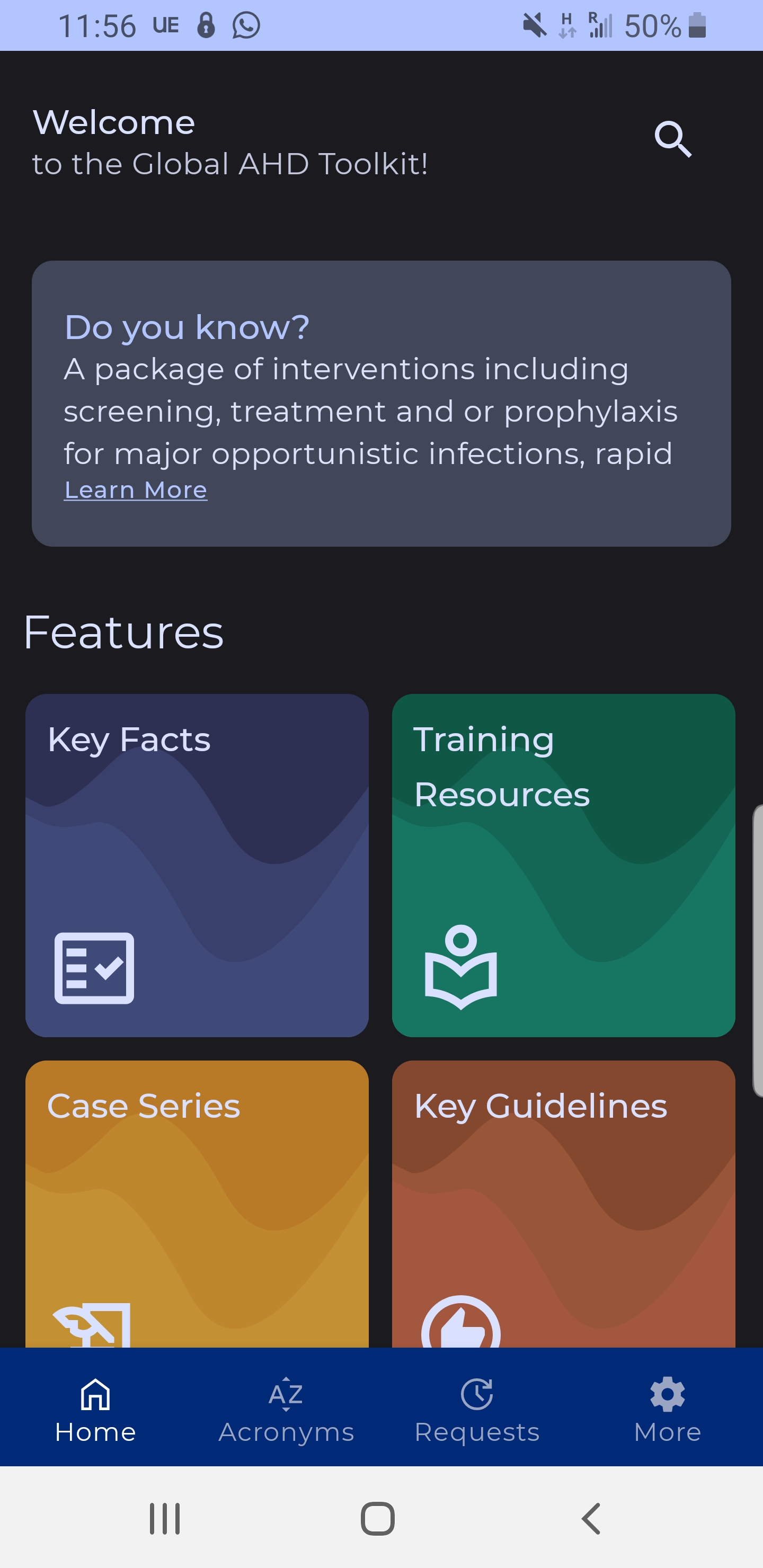 Functionality and features include:
The AHD Toolkit app will be also be customizable to national contexts
Search AHD Toolkit app 
in app stores 
or ccan to download!
Customization of the AHD app is possible where a MOH seeks to further contextualize the app to its setting
Only the customizing country will have access to the customized version  
The following aspects of the app can be customized:
Logo
Added local content (e.g., guidelines)
Google 
Play
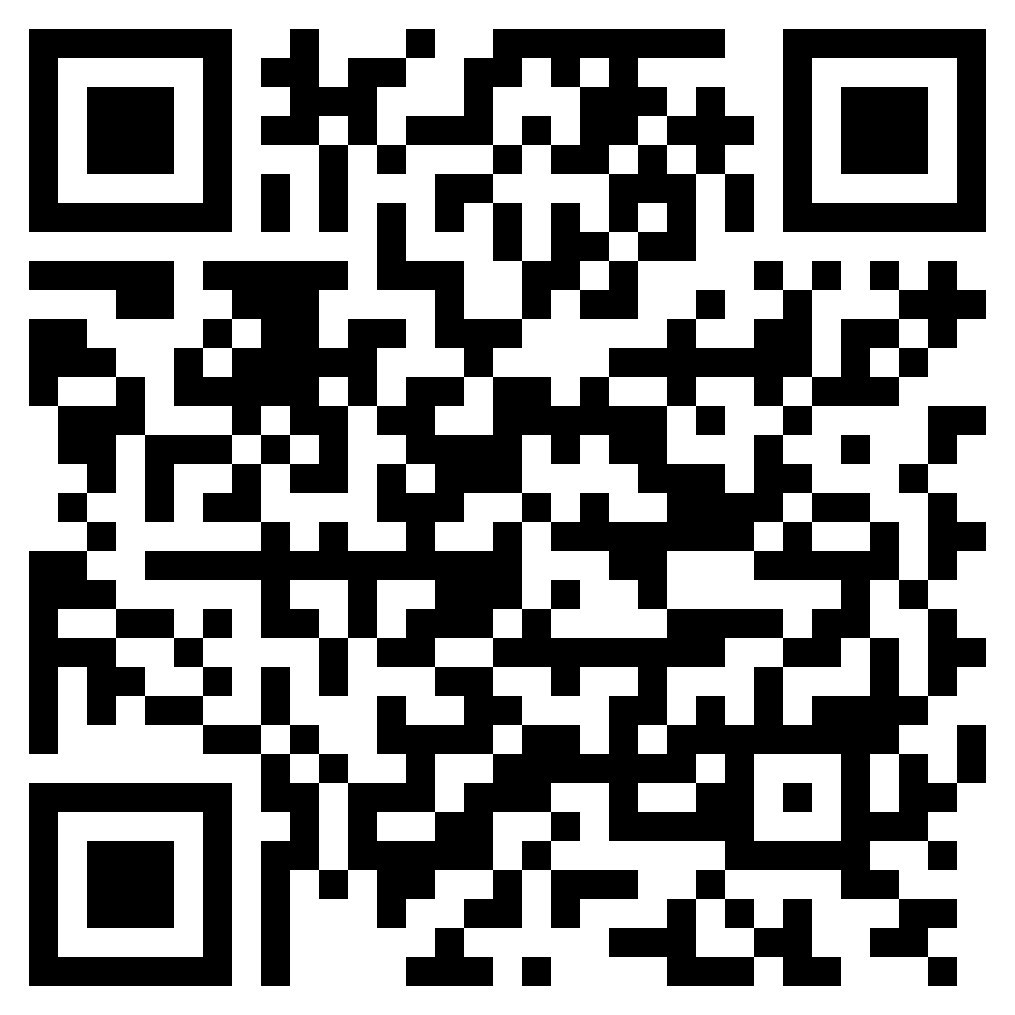 The ‘Requests’ tab can be used to log a request for customization
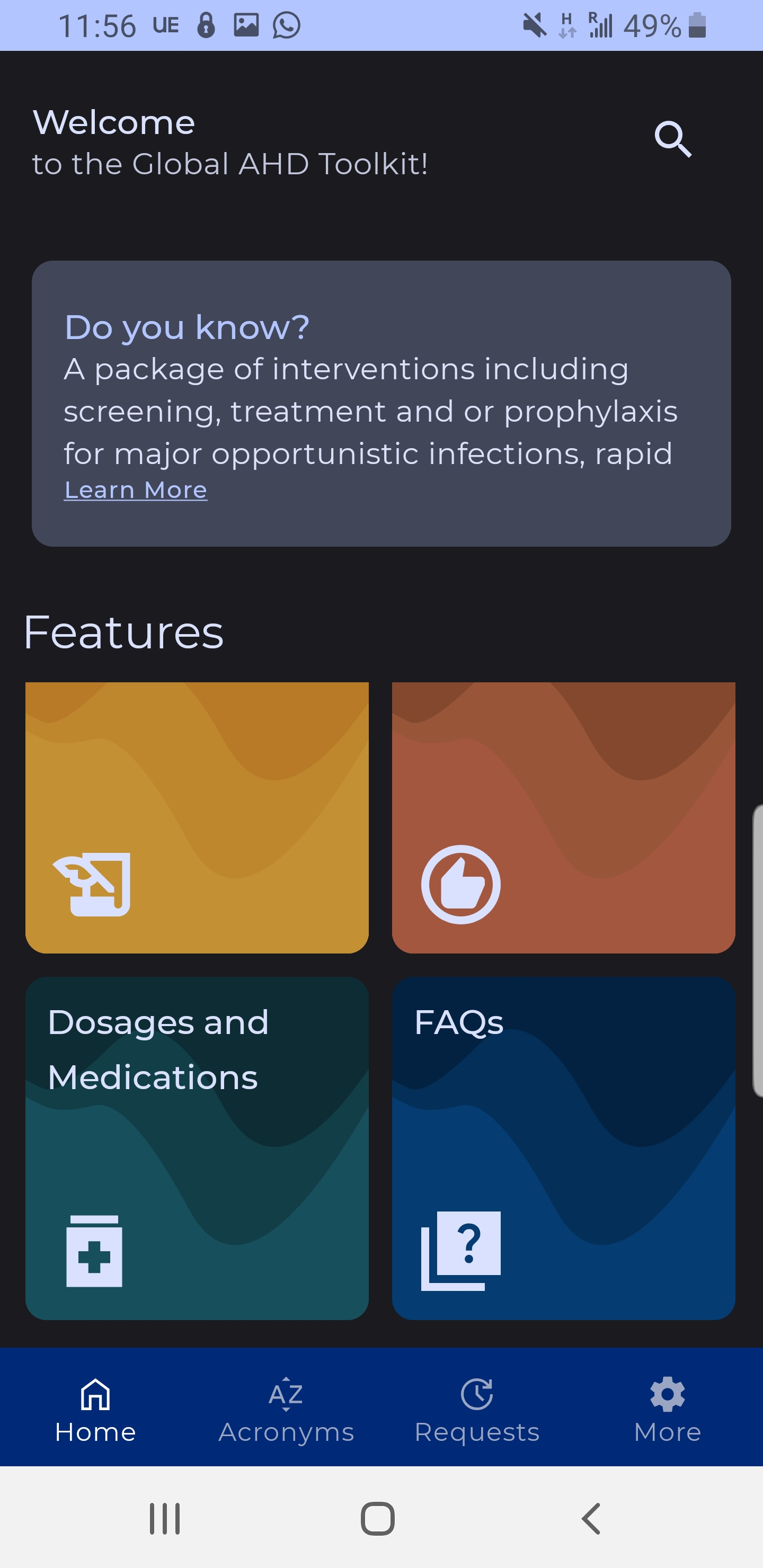 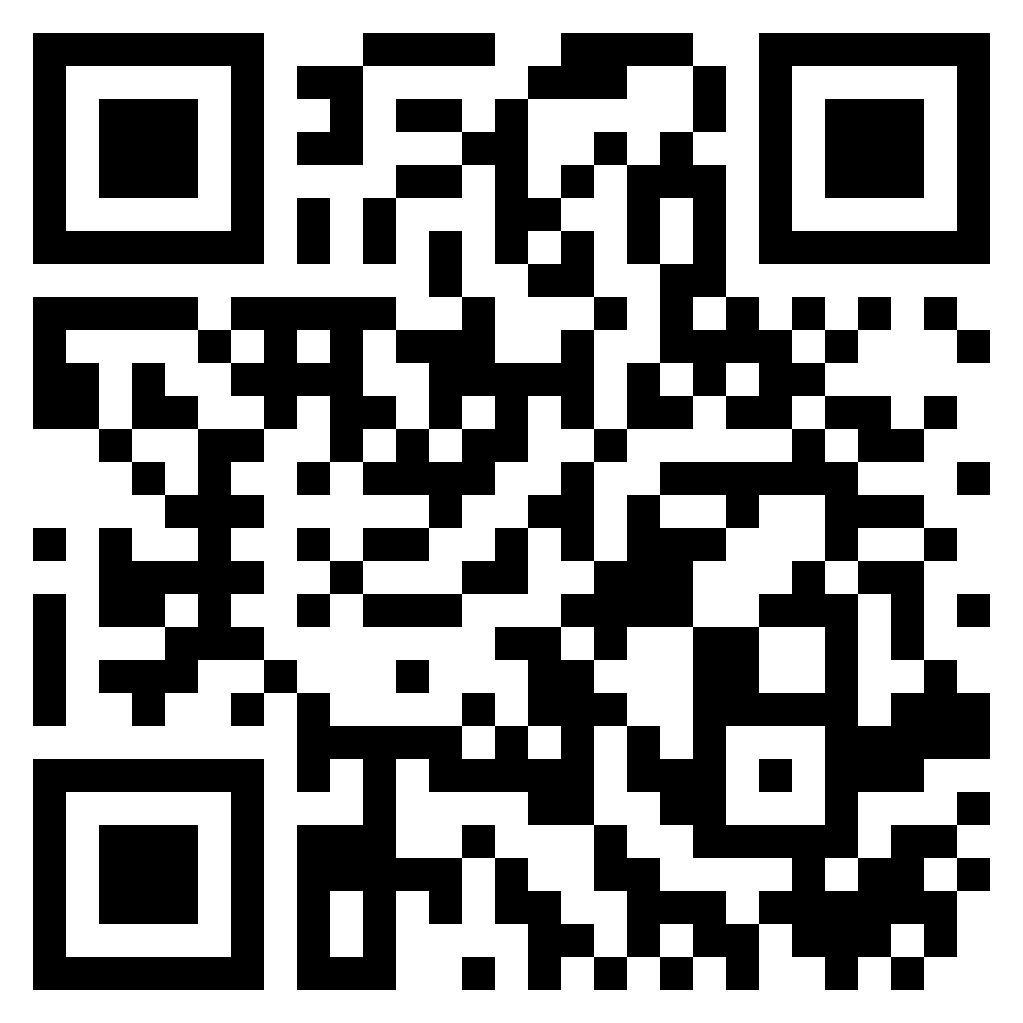 iOS 
App store
LIVE DEMO!